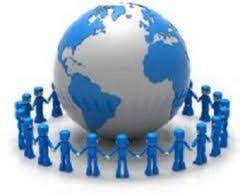 সবাইকে স্বাগতম ও শুভেচ্ছা
পরিচিতি
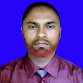 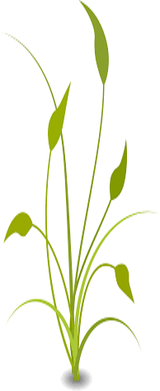 বিষয়ঃ তথ্য ও যোগাযোগ প্রযুক্তি
সাধারনঃ বিশ্ব ও বাংলাদেশ প্রেক্ষিত
 অধ্যায়ঃ  প্রথম
শ্রেণিঃ একাদশ
সময়ঃ ৪৫ মিনিট
মোঃ উমর ফারুক 
প্রভাষক (ICT)
টেংগনমারী ডিগ্রী কলেজ
জলঢাকা, নীলফামারী।
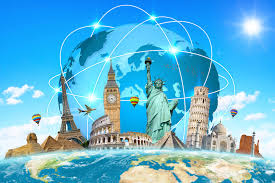 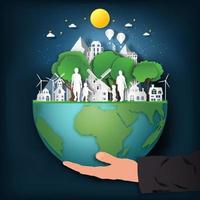 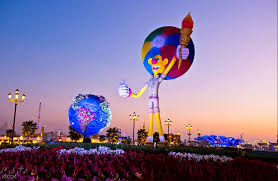 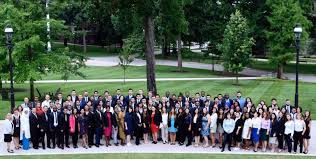 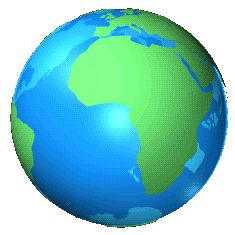 বিশ্বগ্রাম
এই পাঠ শেষে শিক্ষার্থীরা-----
১। বিশ্বগ্রামের ধারণা কি বলতে পারবে।
২। বিশ্বগ্রামের ধারণা কে প্রদান করেন তা বলতে পারবে।
৩। বিশ্বগ্রাম প্রতিষ্ঠার উপাদানসমুহ ব্যাখ্যা করতে পারবে।
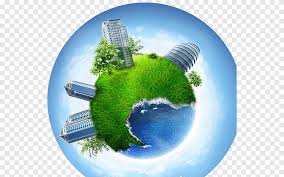 বিশ্বগ্রামঃ-  বিশ্বগাম হচ্ছে এমন একটি পরিবেশ যেখানে পৃথিবীর সকল মানুষই একটি একক সমাজে বসবাস করে এবং ইলেকট্রনিক মিডিয়া ও তথ্য প্রযুক্তির ব্যবহারের মাধ্যমে একে অপরকে সেবা প্রদান করতে পারে।
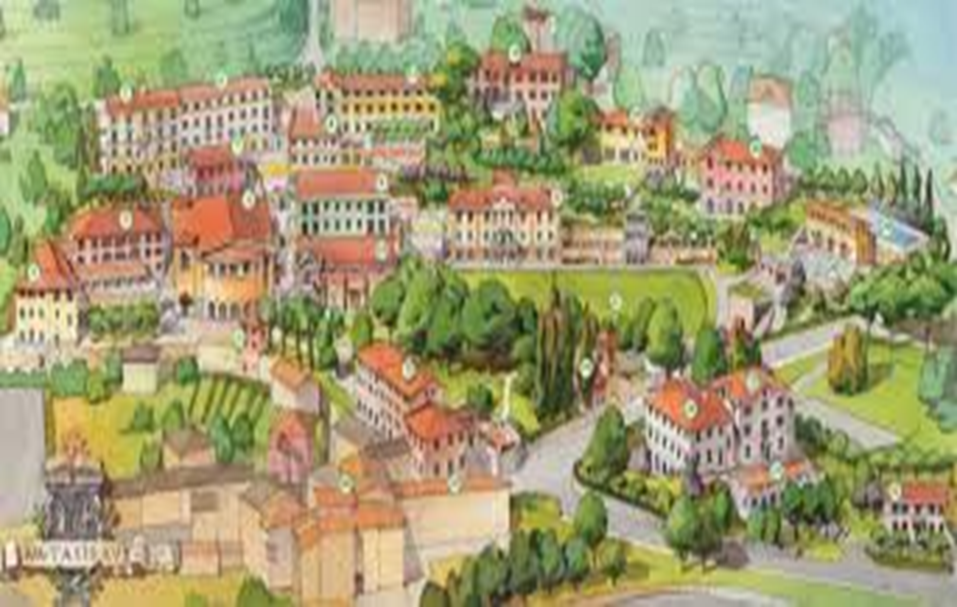 সহজভাবে বলা যায়ঃ- বৈশ্বিক যোগাযোগের           
          ব্যবস্থা সমৃদ্ধ স্থানকে  বিশ্বগ্রাম বলে।
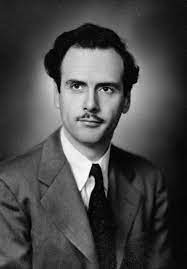 ছবিতে যাকে দেখতে পাচ্ছ, তোমরা কি 
        তাকে চিন ?
হারবার্ট মার্শাল ম্যাকলুহান
(তাঁর জন্মঃ ১৯১১ খ্রীঃ , মৃত্যুঃ ১৯৮০ খ্রীঃ ।)
তিঁনি, ১৯৬২ সালে 
ও 
১৯৬৪ সালে 
দুটি বই 
রচনা করেছিলেন
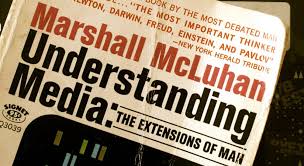 তাঁর প্রকাশিত দুটি গ্রন্থ--
Understanding Media : The Extensions of Man
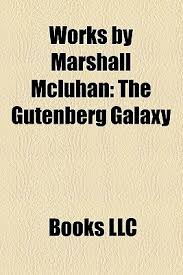 The Gutenberg Galaxy : The Making of Typographic Man
বিশ্বগ্রাম  প্রতিষ্ঠার উপাদান সমুহঃ-
১। হার্ডওয়ার
     ২। সফটওয়ার 
     ৩। ডেটা/ উপাত্ত
     ৪। মানুষের সক্ষমতা
     ৫। সংযুক্ততা/ কানেকটিভিটি
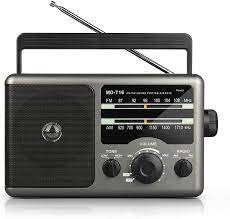 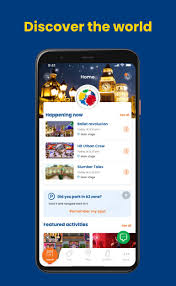 হার্ডওয়ার
যে কোন ধরনের যন্ত্রের অংশকে হার্ডওয়ার বলে
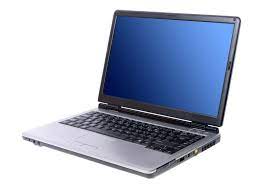 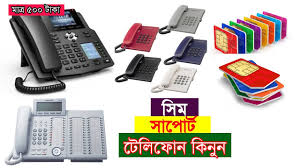 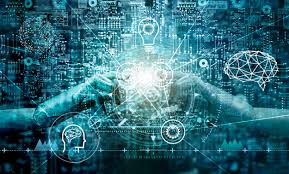 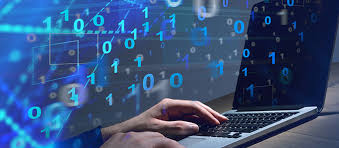 সফটওয়ার
যন্ত্রকে পরিচালনার জন্য যে নিয়মনীতি ব্যবহার করা হয় তাকে সফটওয়ার  বলে।
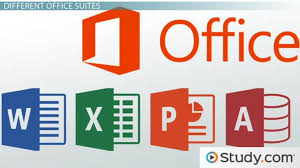 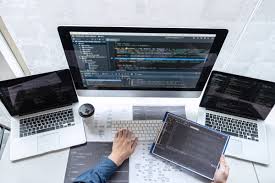 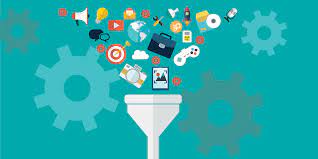 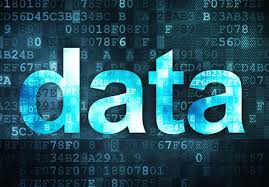 ডেটা/ উপাত্ত
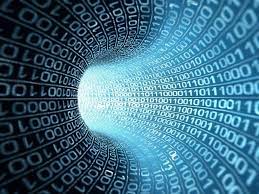 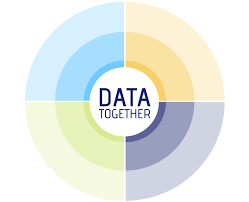 তথ্যের ক্ষুদ্রতম একককে ডেটা বলে অথবা বিভিন্ন ধরনের ফ্যাক্টকে ডেটা বা উপাত্ত  বলে।
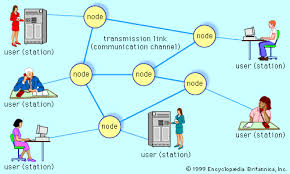 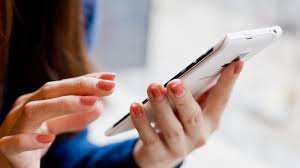 মানুষের সক্ষমতা
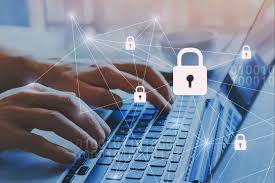 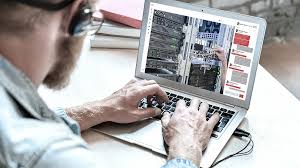 বৈশ্বিকজীবনের প্রতিটি কাজ যখন মানুষ অনলাইনে করতে পারবে।
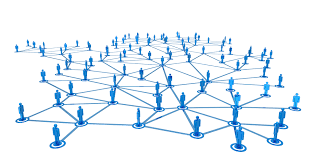 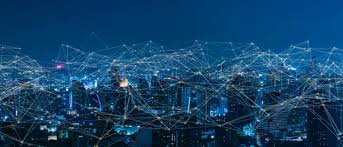 কানেকটিভি/   সংযুক্ততা/ নের্টওয়ার্ক
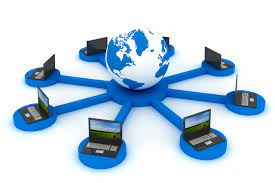 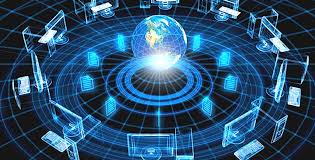 যন্ত্রের সাথে যুক্ত হয়ে তথ্য আদান প্রদান  করাকে কানেকটিভিটি বা সংযুক্ততা বলে।
মূল্যায়নঃ-
হারবার্ট মার্শাল ম্যাকলুহান
১। বিশ্বগ্রামের জনক কে?
২। বিশ্বগ্রাম প্রতিষ্ঠার উপাদান গুলো কি কি ?
১। হার্ডওয়ার
     ২। সফটওয়ার 
     ৩। ডেটা/ উপাত্ত
     ৪। মানুষের সক্ষমতা
     ৫। সংযুক্ততা/ কানেকটিভিটি।
বাড়ীর কাজ
সংযুক্ততাই গ্লোবালভিলেজ বা বিশ্বগ্রাম প্রতিষ্ঠার মেরুদন্ড বর্ণনা কর।
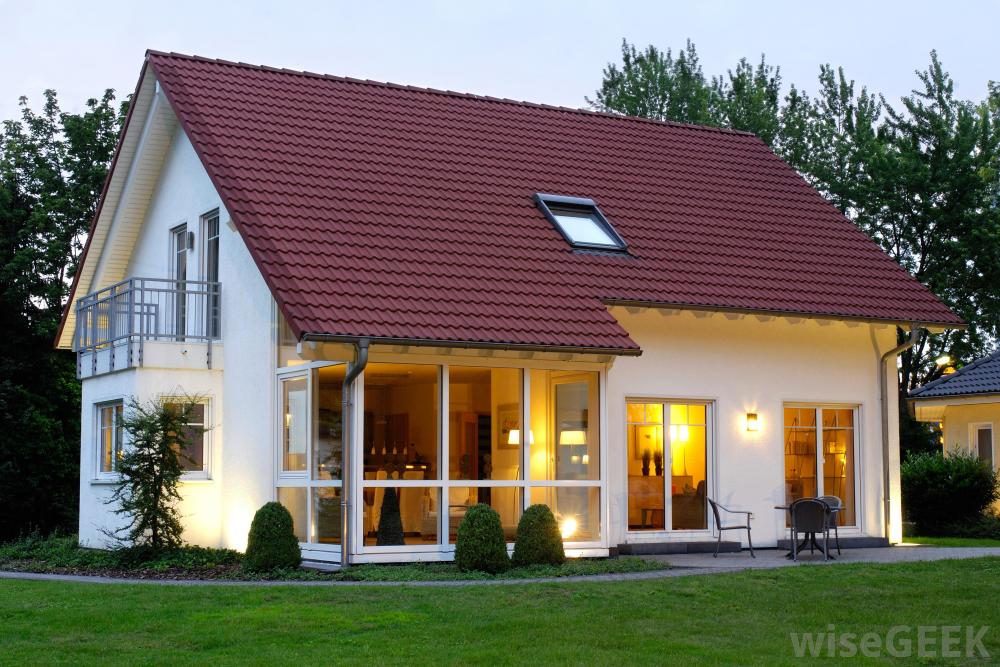 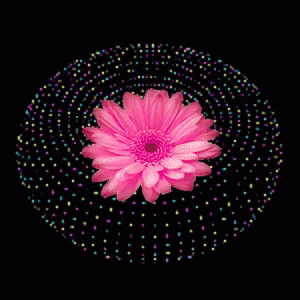 সকলকে ধণ্যবাদ